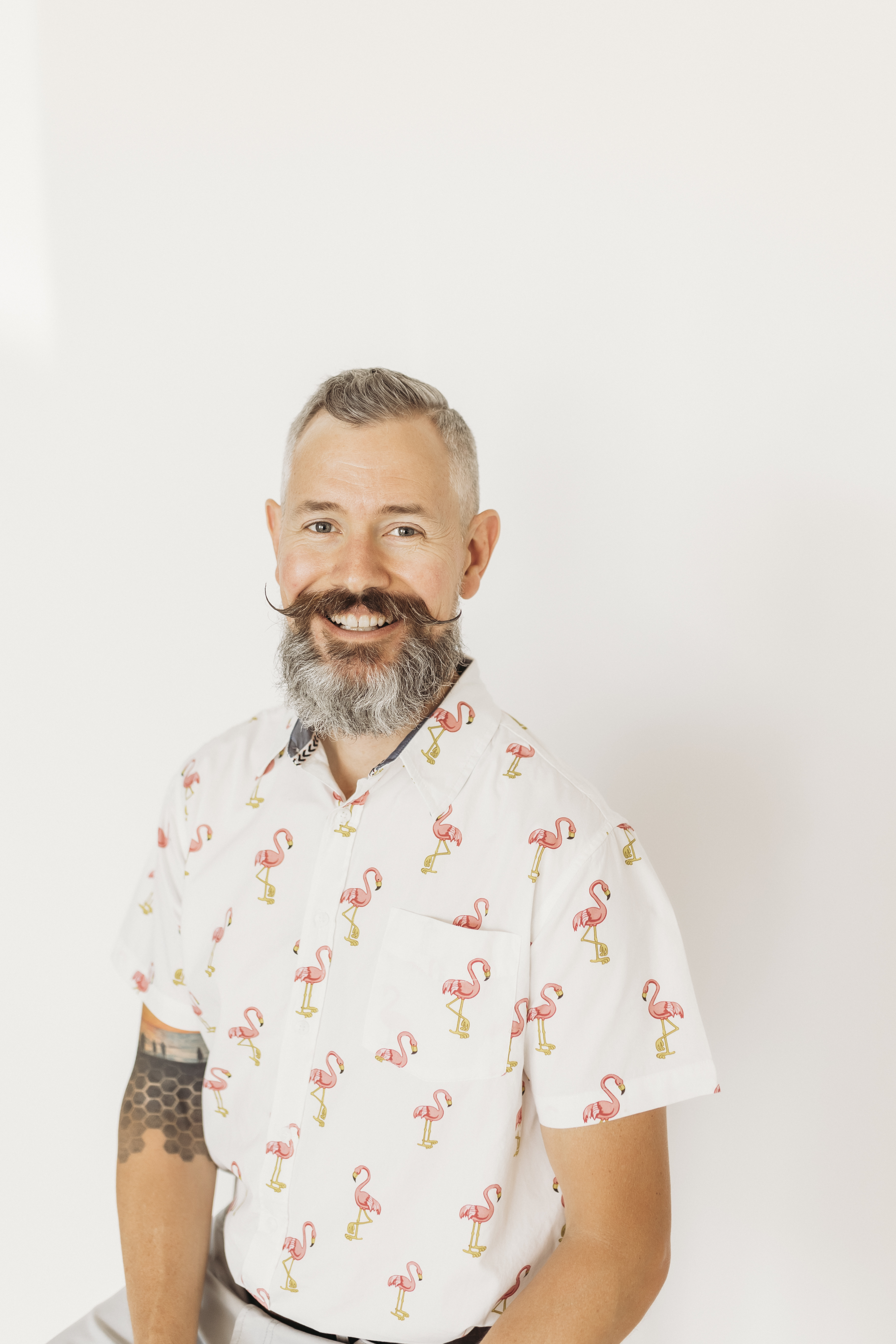 Chiropractic’s Role in Perinatal Mood & Anxiety Disorders
John “doc” Edwards, dc, daccp, Perinatal Certified,
SpBap, ITB II, brain Dc completion
2
What are we going to learn today?
Hour 1: PMADs: Establishing the problem 
Hour 2: Screening for cortical low tone 
Hour 3: Addressing low tone in the office and at home 
Hour 4: Considerations for Sympathetic vs Parasympathetic adjusting & the Social Vagus.
doc@seachangeseminars.com
3
Keep handy…
Penlight (You can use your phone’s flashlight on the lowest setting)
Pen and a piece of paper
Space around your chair for standing & moving
doc@seachangeseminars.com
4
Making a Case for Family Wellness Chiropractors to be “Home Base”
doc@seachangeseminars.com
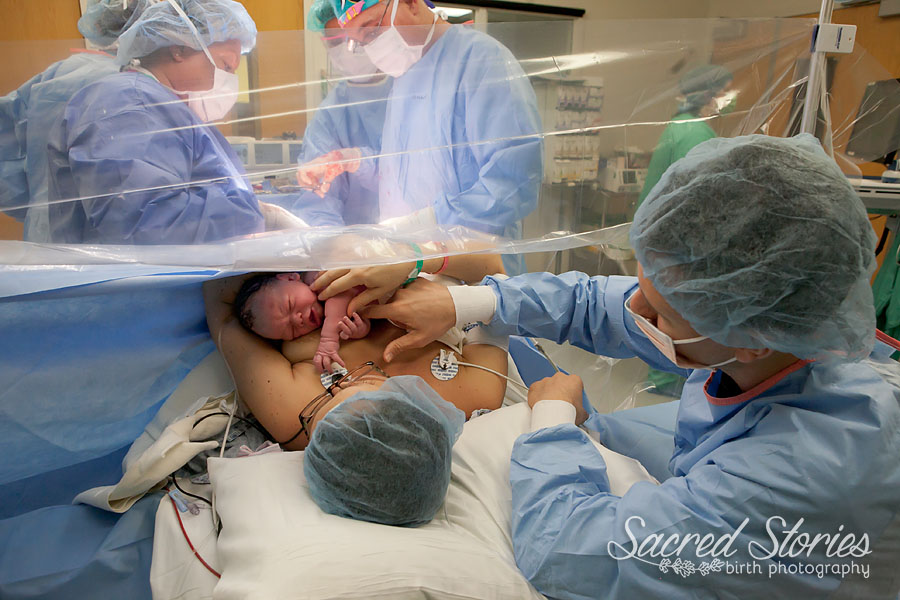 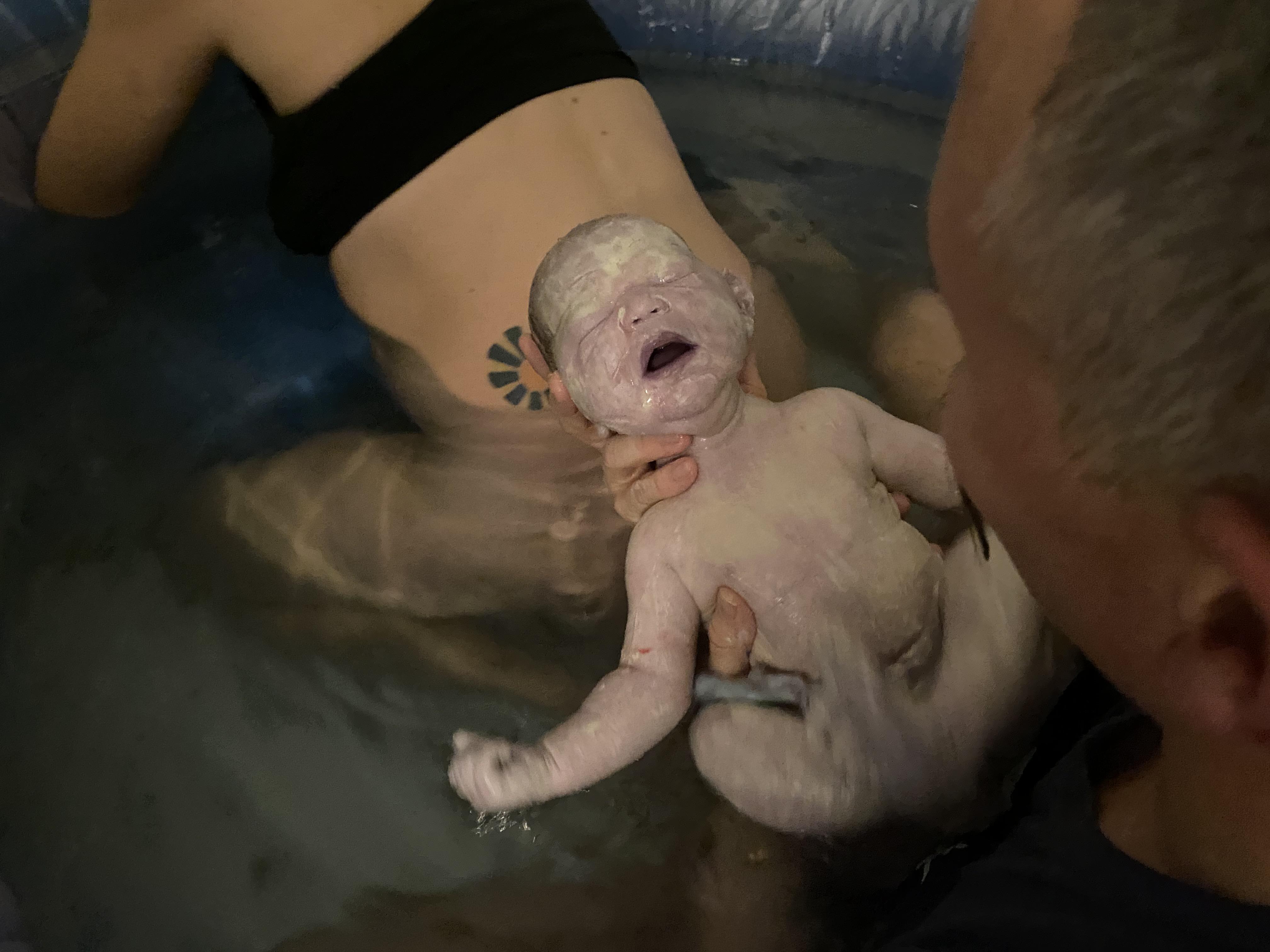 5
A Tale of Two Brothers
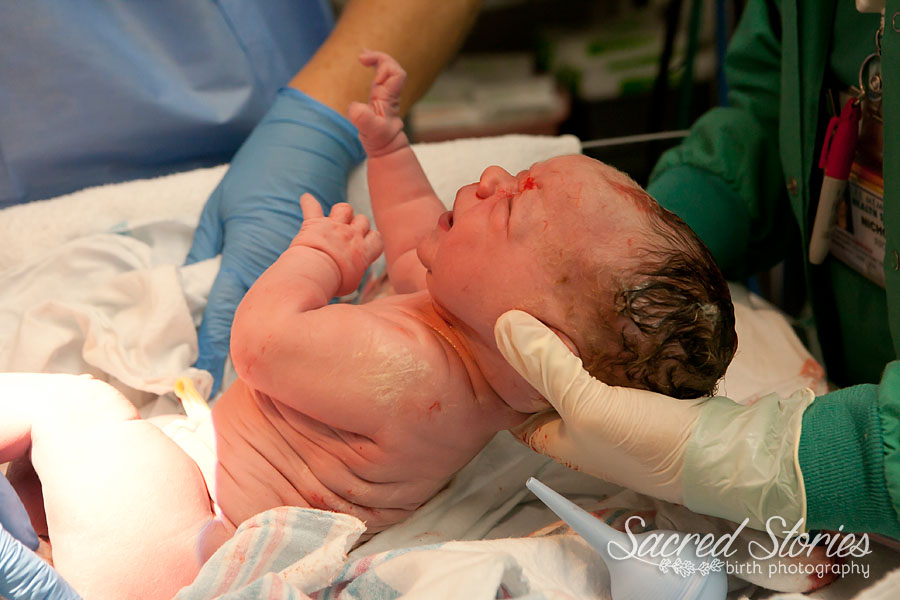 doc@seachangeseminars.com
Forrest 12/17/2015
Charlie 02/16/2021
6
My First Clue I was Missing Something In Practice
The Chiropractic Care of a Patient with Harrington Rods, Scoliosis & Back Pain During Pregnancy JMFPH
doc@seachangeseminars.com
7
“You Can’t Manage What You Can’t Measure”- Peter Drucker
PROMIS-29
Rand VSQ
Edinburg Postnatal Depression Scale (EPDS)
Depression Anxiety Stress Scale (DASS)
The Quality of Life and Patient Satisfaction of Pregnant Women Under Chiropractic Care, Journal of Chiro Ed 2018
doc@seachangeseminars.com
8
Male Brain vs Female brain
doc@seachangeseminars.com
9
Posture
Pregnancy Care: Perinatal Functional Outcome Assessment
Functional Neuro Exam
QOL
P-SIJH/Category II
Instrumentation
doc@seachangeseminars.com
10
Do We Own Subluxation?
What’s the best way to detect it?
What’s the best way to clear it?
Are they able to be cleared?
Do you have new entities or recurring established ones?
What’s the best way to prevent them from recurring?
Are they a normal course of human existence or a pathology?
How often do they occur?
Are there other systems related to their presence?
Can you predict who is more likely to be prone to them?
doc@seachangeseminars.com
11
Drywall Contractors vs Electricians?
Active Frontal Lobes Inhibit Flexor Tone
“Default” state of SCM, Trapezius, Suboccipital Triangle, Medial Rectus, &  Multifidi is flexion. 
Good brains inhibit that by 12 months as the frontal lobes develop, which also helps us stand upright.
Active Frontal Lobes Inhibit Sympathetic Nerve System Activity
“Default” position ANS is Sympathetic for survival.  Pupils dilate to “see” everything.
doc@seachangeseminars.com
12
To jog your brains
The cortical (Frontal, Parietal, Temporal) Lobes get fed by their opposite side cerebellum.
Neurons like oxygen, glucose, and activity
Activate the side of cerebellar low tone, or opposite the side of cortical low tone, through adjustments
doc@seachangeseminars.com
13
Right Brain vs Left brain
doc@seachangeseminars.com
14
Posture
Pregnancy Care: Perinatal Functional Outcome Assessment
Functional Neuro Exam
QOL
P-SIJH/Category II
Instrumentation
doc@seachangeseminars.com
15
Perinatal Functional Outcome Assessment
doc@seachangeseminars.com
16
Perinatal Functional Outcome Assessment
doc@seachangeseminars.com
17
Perinatal Functional Outcome AssessmentFunctional Neurology Examination
doc@seachangeseminars.com
18
Assessing Cortical Tone
Eye Motion
Pupillary Latency
Convergence
Accommodation
Pursuits: Horizontal, Diagonal, Vertical
Saccades: Horizonal, Vertical
doc@seachangeseminars.com
19
Building the LLL Case for “Low Tone”
doc@seachangeseminars.com
20
Building the LLL Case for “Low Tone”
doc@seachangeseminars.com
21
Building the LLL Case for “Low Tone”
doc@seachangeseminars.com
22
Building the LLL Case for “Low Tone”
doc@seachangeseminars.com
23
Perinatal Functional Outcome AssessmentFunctional Neurology Examination
What would low tone in the left PTO look like?  
Stress in the right frontal lobe?
doc@seachangeseminars.com
24
Assessing Cerebellar Tone
Coordination Tests (Dyskinesisa)
Eyes Open/Eyes Closed
Finger to Nose
Random Finger to Nose
Dysdiadochokinesis
March (Homo/Heterologous)
Fukuda-Unterberger (> 20”)
doc@seachangeseminars.com
25
Perinatal Functional Outcome Assessment:Advanced Romberg and Stork Stand
Unilateral Stance Norms
99th percentile: 30 sec
70th percentile: 20 sec
Sub 50th: 15 sec
Performance of Unipedal Stance Static Balance Test by Pregnant Women Under Chiropractic Care. Journal of Chiro Ed 2018
doc@seachangeseminars.com
26
Building the LLL Case for “Low Tone”
doc@seachangeseminars.com
27
Assessing ANS Tone Through Vitals
doc@seachangeseminars.com
28
Perinatal Functional Outcome Assessment:Muscular Endurance
doc@seachangeseminars.com
29
Building the LLL Case for “Low Tone”
doc@seachangeseminars.com
30
Functional Goals: Beyond Floors & FHC
Perinatal Mood Disorders: 
Postpartum Depression/
Anxiety/
Anger/
Psychosis
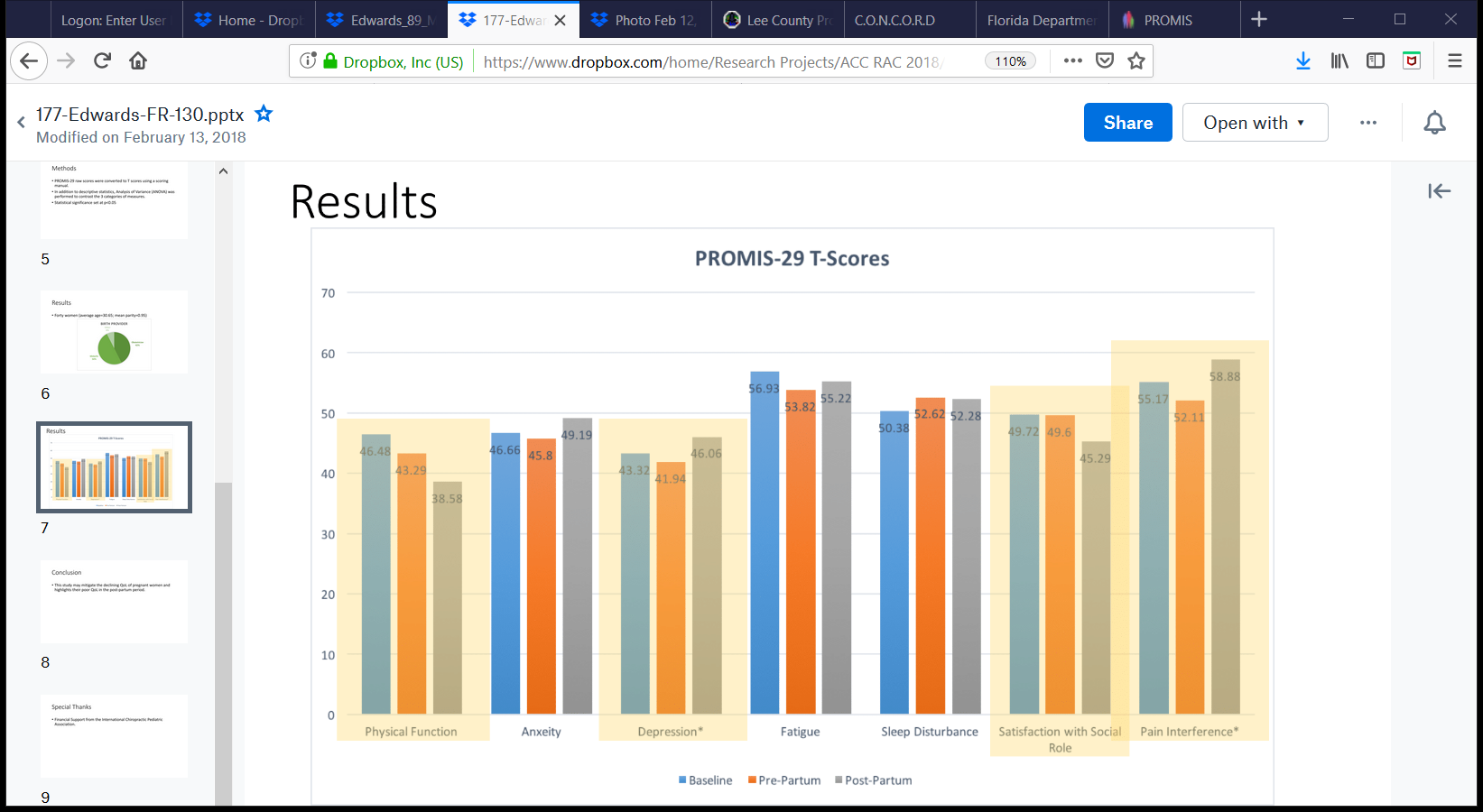 doc@seachangeseminars.com
31
Clinical Application of Cortical Balancing Activities
Right Cortical Low Tone: Left Panning, Core & Erectors, Squats
Left Cortical Low Tone: Right Panning, Laterality, Squats
Cerebellar Low Tone: Balance, Coordination, Squats
doc@seachangeseminars.com
32
Panning
First Determine Side of Cortical Laterality (Low Tone)
Panning is going to be done with the hand opposite of that
“Airplane Hitch hiker”
Lead with the eyes
Can be done Standing or Prone on a ball
doc@seachangeseminars.com
33
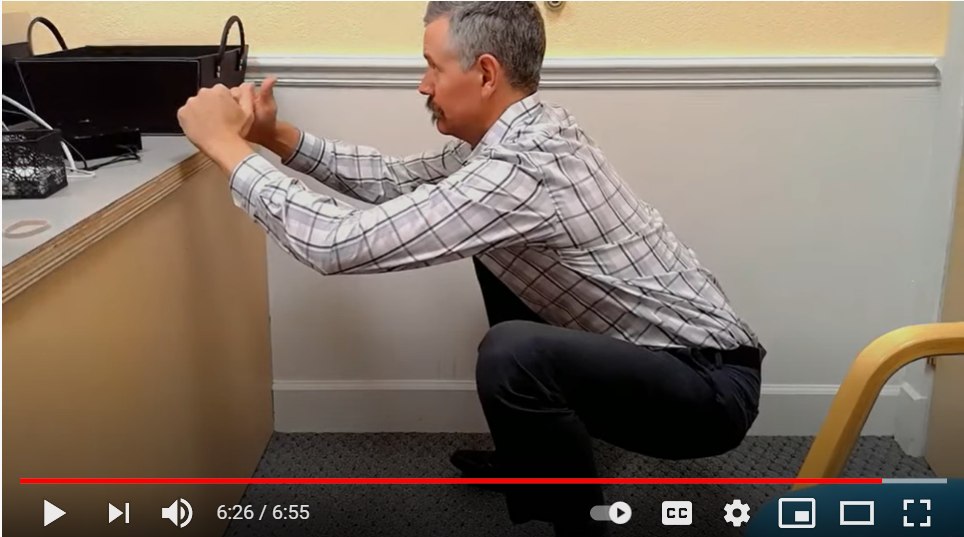 Vertical Shin Squat
Big Toe, Little Toe, and Heel In the ground like claws
Vertical Shins, Knees DO NOT travel over the toes
“Pinch Point” at the hips is a cue to abduct & externally rotate the thighs
Knees spread out to the sides
Maintain neutral pelvis
Torso Up
May need a box/chair to begin with
doc@seachangeseminars.com
34
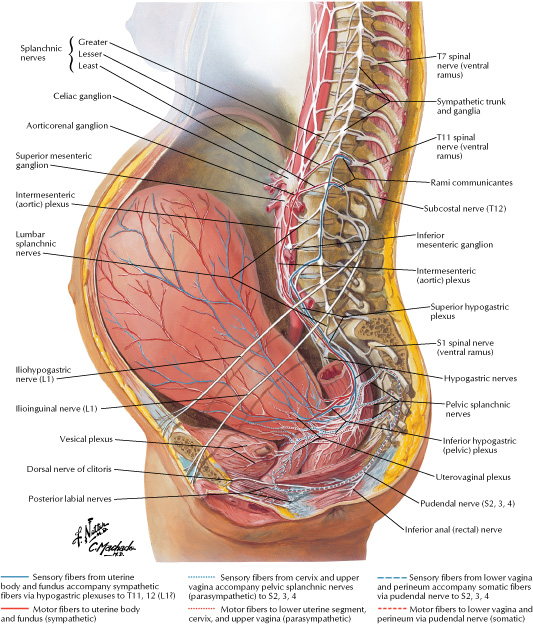 Does it Matter?
Considerations for Sympathetic vs Parasympathetic Adjusting
doc@seachangeseminars.com
35
Rubric for Sympathetic vs Parasympathetic Adjusting
doc@seachangeseminars.com
36
The Polyvagal Imperative
doc@seachangeseminars.com
Braden, Dispenza, & Lipton in “The Panel That Changed the World”
37
Delta Wave Programming and You
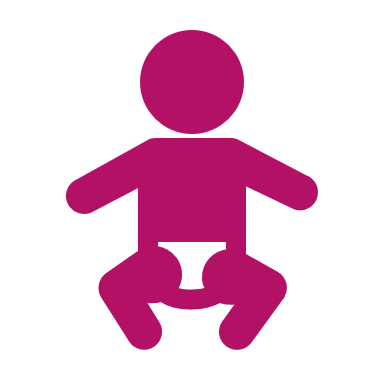 Polyvagal Theory- Steven Porges, PhD
Delta- Subconscious 
Alpha- Creative
Beta- Rational
doc@seachangeseminars.com
38
Delta Wave Programming and You
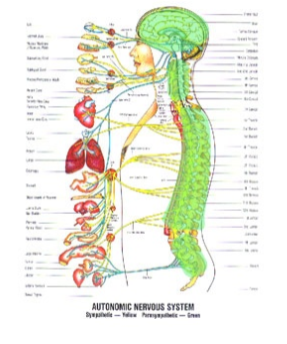 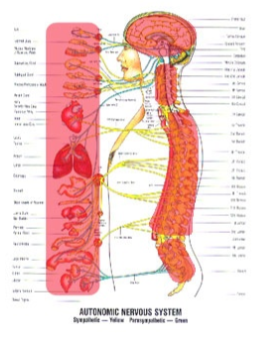 Social Vagus- Hey Mom! (Dunstan Baby Language)
Sympathetic Vagus- Mom! Mom! Mom!
Parasympathetic Vagus- Let’s see how this goes...
doc@seachangeseminars.com
39
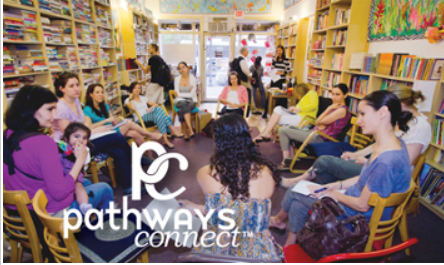 Creating Community: Pick 12Adult Ed &Family Events
doc@seachangeseminars.com
40
For Monday Morning
6 Minute Recap: https://youtu.be/U8R-4w5TE90
More on Latency, Convergence, Accommodation: https://youtu.be/MgX_rMIZt6o
Squats: https://youtu.be/xv4ewk2wYcQ?t=240
doc@seachangeseminars.com
41
ICPA Statement of Purpose
What if there were an organization that recognized your own unique expression and human potential? What if that same organization represented the most highly trained practitioners who could provide specific, gentle care so that you could function at your greatest capacity? What if this organization of practitioners knew how to care for children by honoring women throughout their pregnancy and motherhood?
Imagine if doctors truly supported a woman's innate right to make informed choices for her own family. Imagine if a safe community of empowered parents existed to support a mother's inner guidance and the desire to grow.
These are the principles and promises of the ICPA and its community of 6,000 doctors of chiropractic. These 6,000 ICPA members have come together to serve families. Family is the heart and home of our human potential. The loving and gentle care of chiropractic for each individual strengthens the family, strengthens the community, and opens the possibility for a greater tomorrow.
Welcome to the ICPA and our avenue for bringing chiropractic principles into practice for a more purposeful and fulfilling family life.
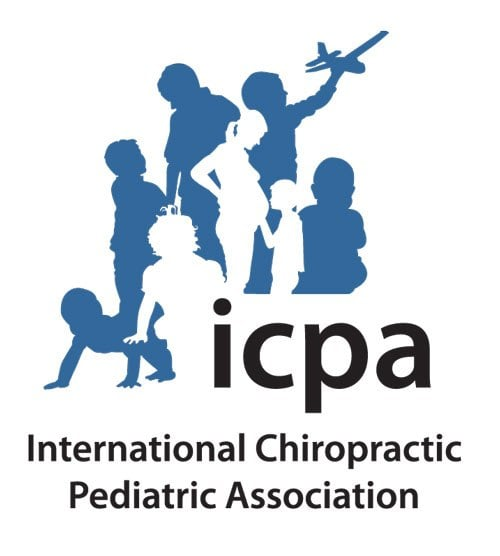 doc@seachangeseminars.com
42
If you’re drooly like me…
doc@seachangeseminars.com